NRZ Influenzaviren
Krisenstab 03.03.2021
Sentinel: 2570
2019/20 Sentinel: 2329
Kurier
SARS-CoV-2 Diagnostik
2019/20 Sentinel 
gesamt: 4637
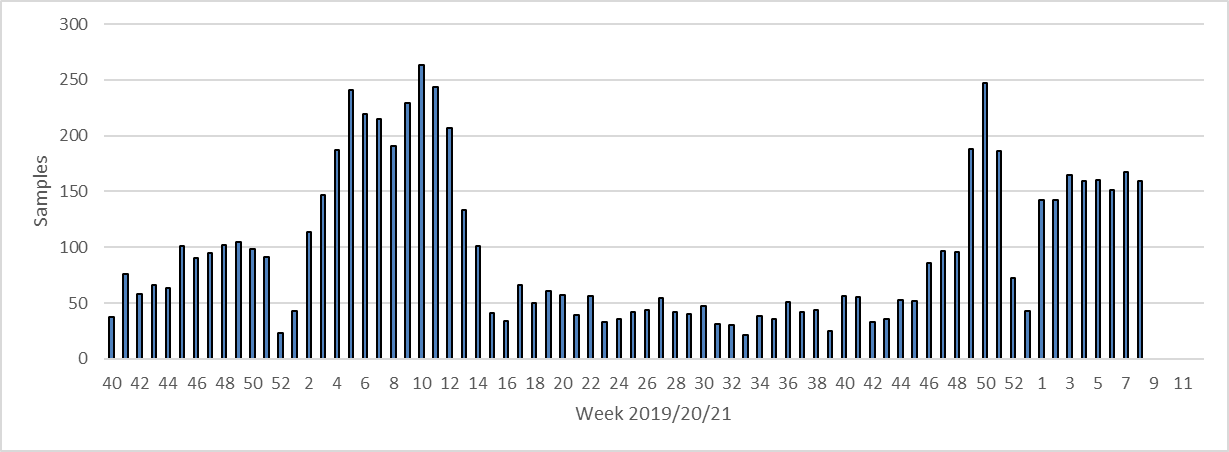 03.03.2021
2
Probeneingang
Partieller Lockdown
Lockdown
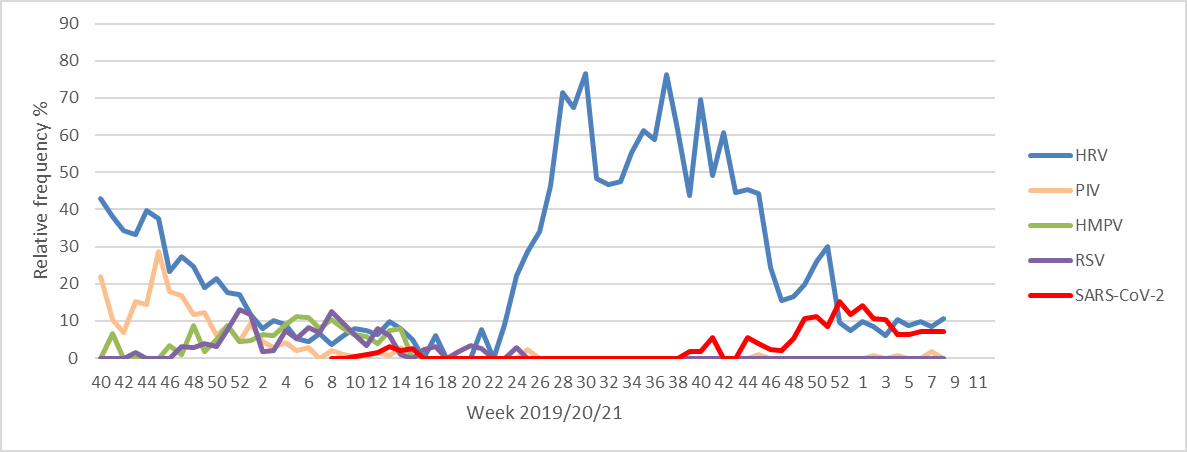 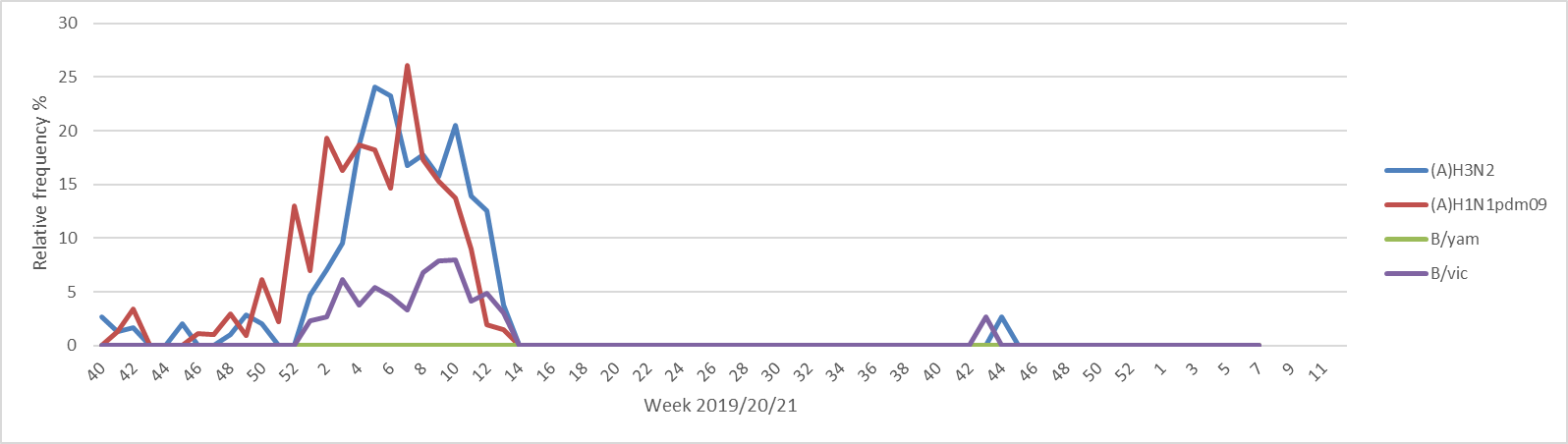 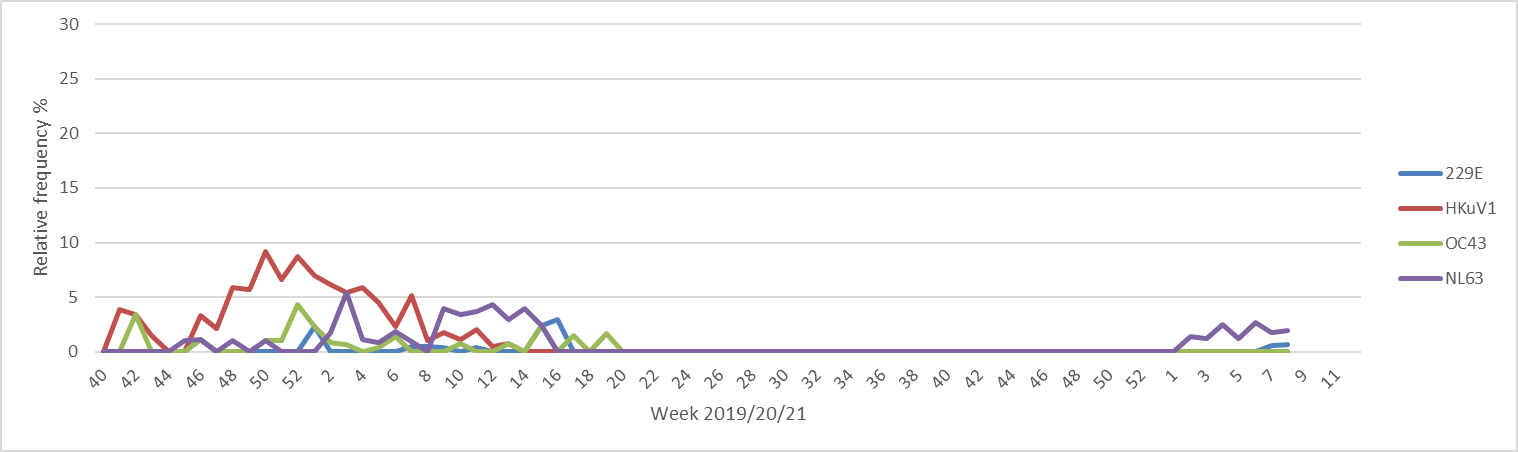 03.03.2021
Viruszirkulation
3
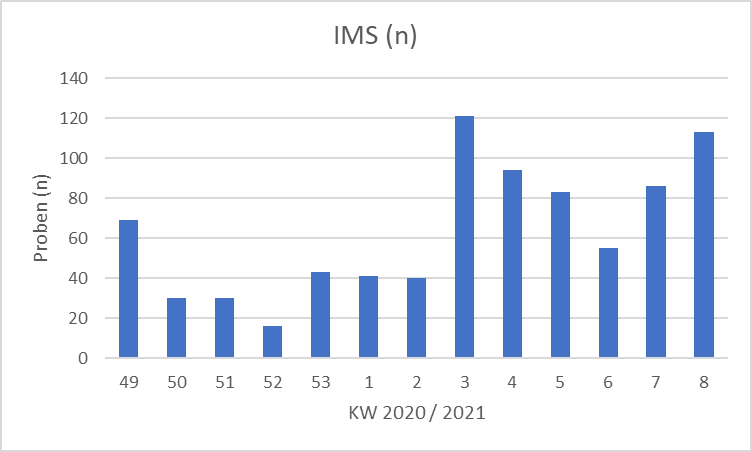 03.03.2021
Molekulare Surveillance
4
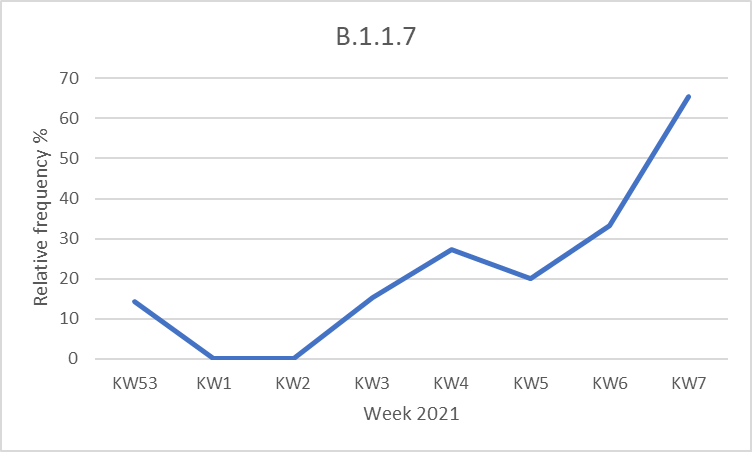 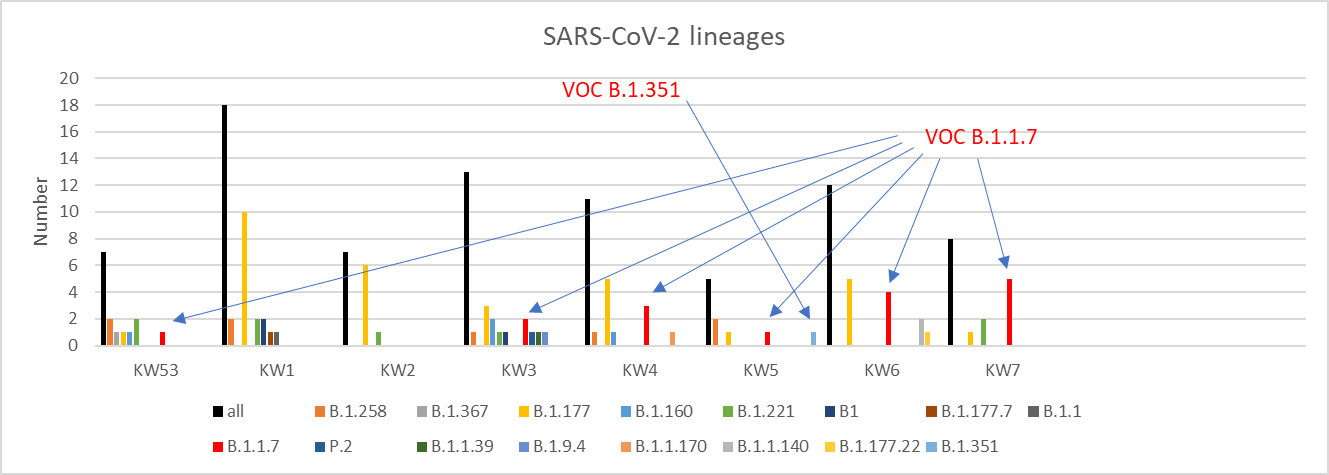 n = 83, davon 16 (19%) B.1.1.7 und 1 (1%) B.1.351
03.03.2021
Sequenzierungen
5